hotels
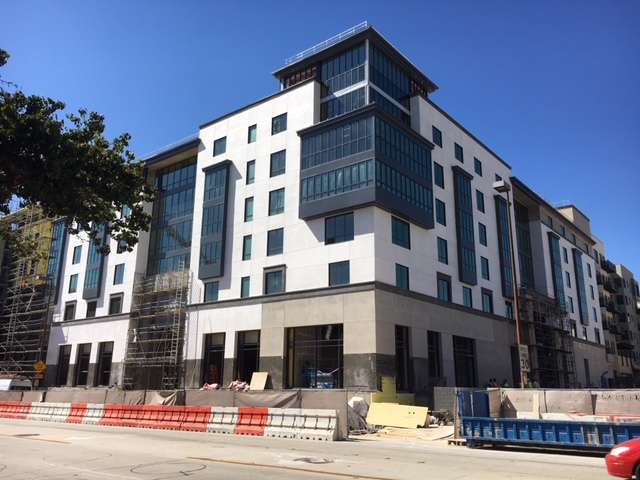 Hyatt Place
Nearing Completion
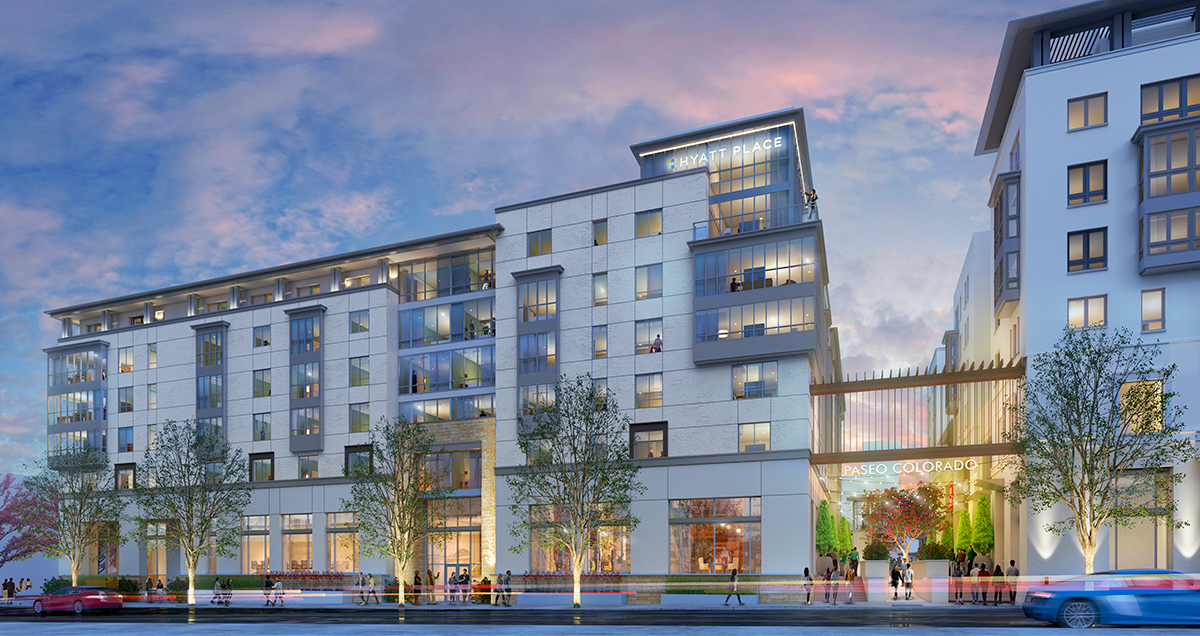 HOTELS
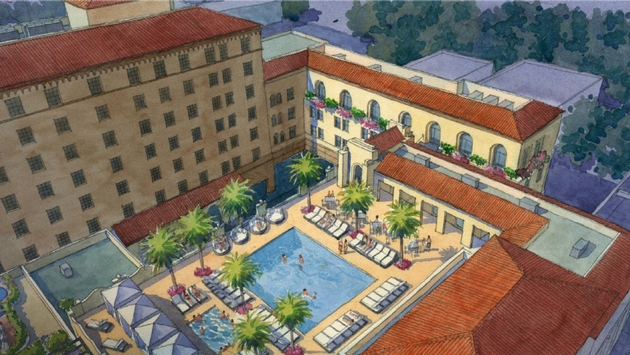 Dusit – D2
Third Phase 
Nearing Completion
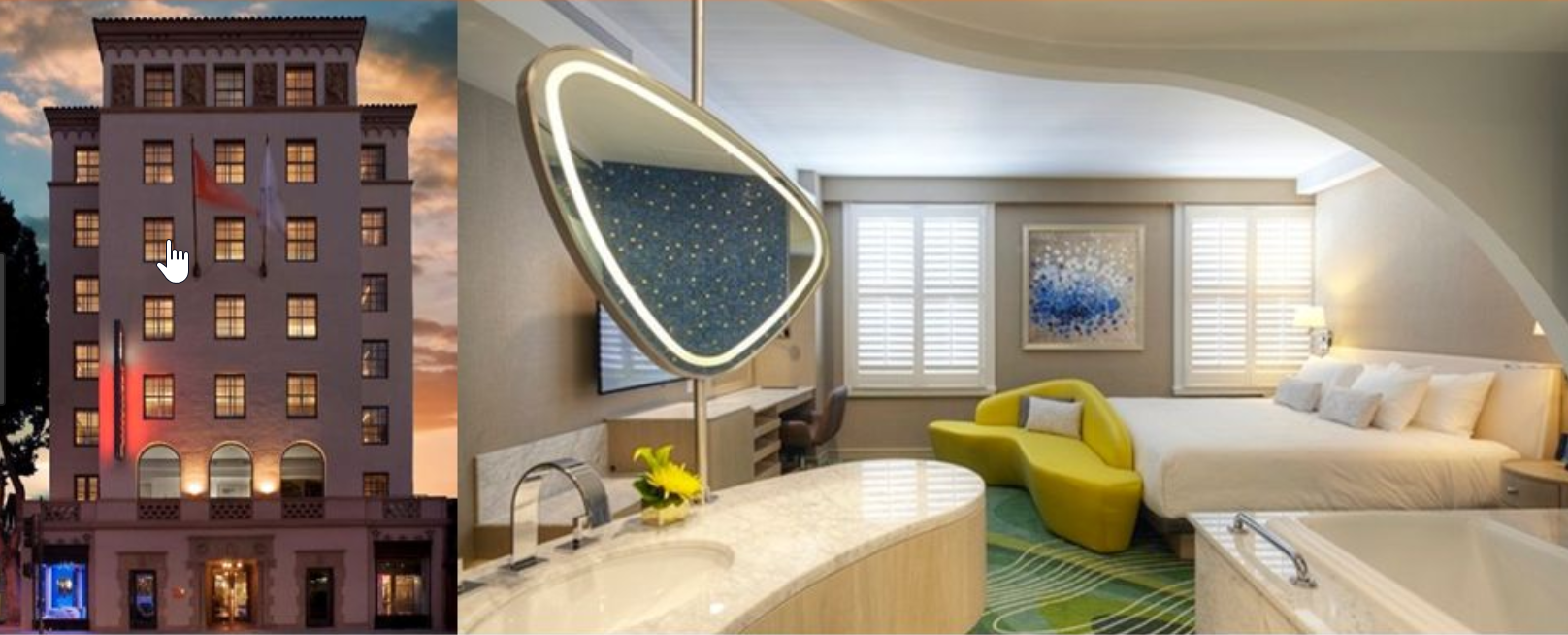 2
HOTELS
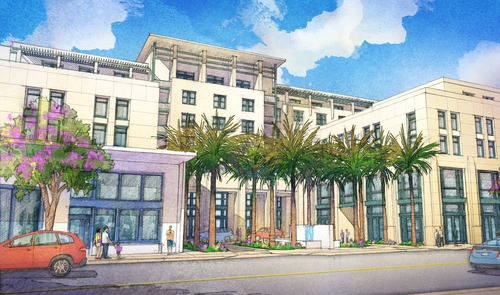 Colorado and Hill
– 500 + rooms in two hotels
Approved – In Design Review
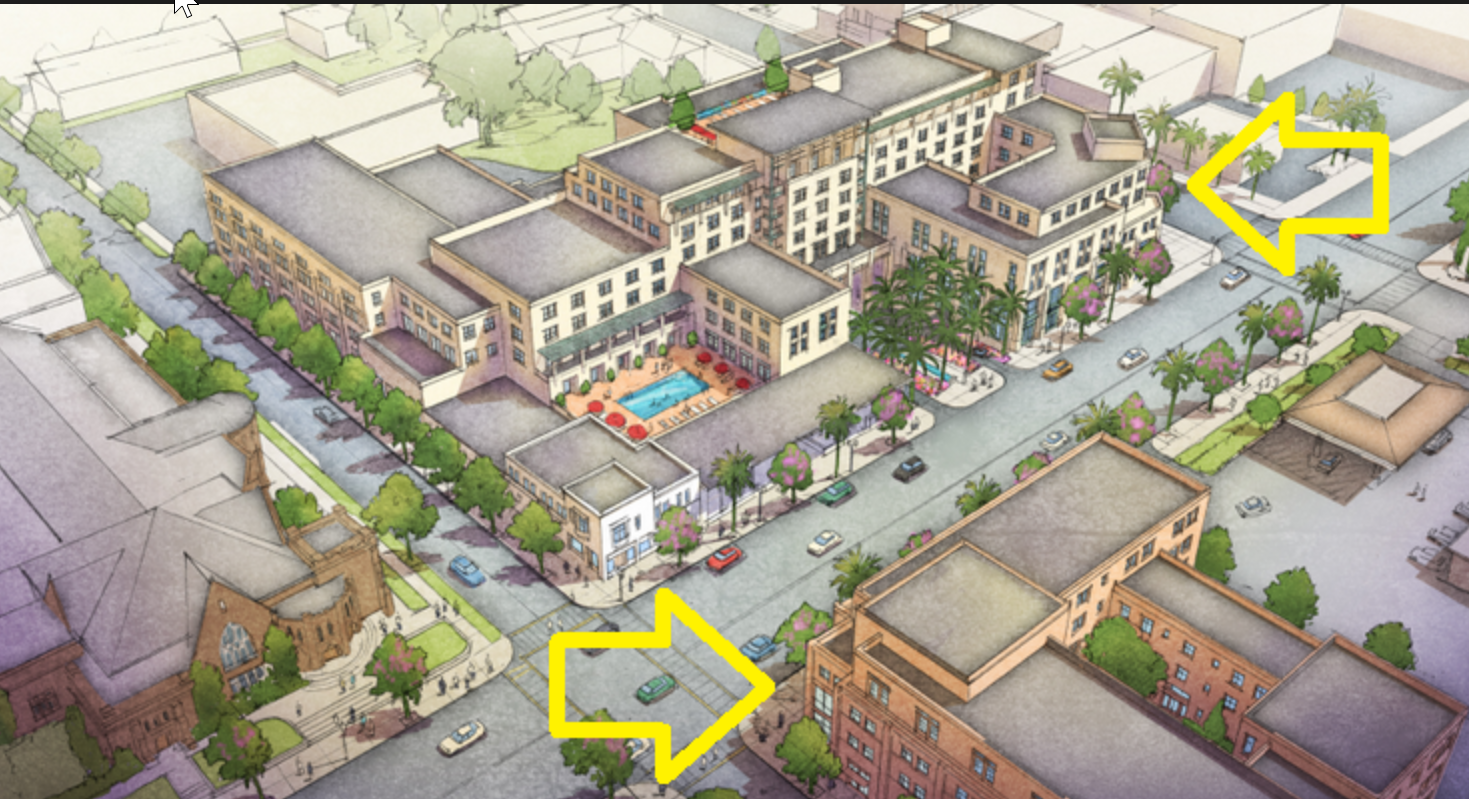 Design Review
3
HOTEL – Mixed Use
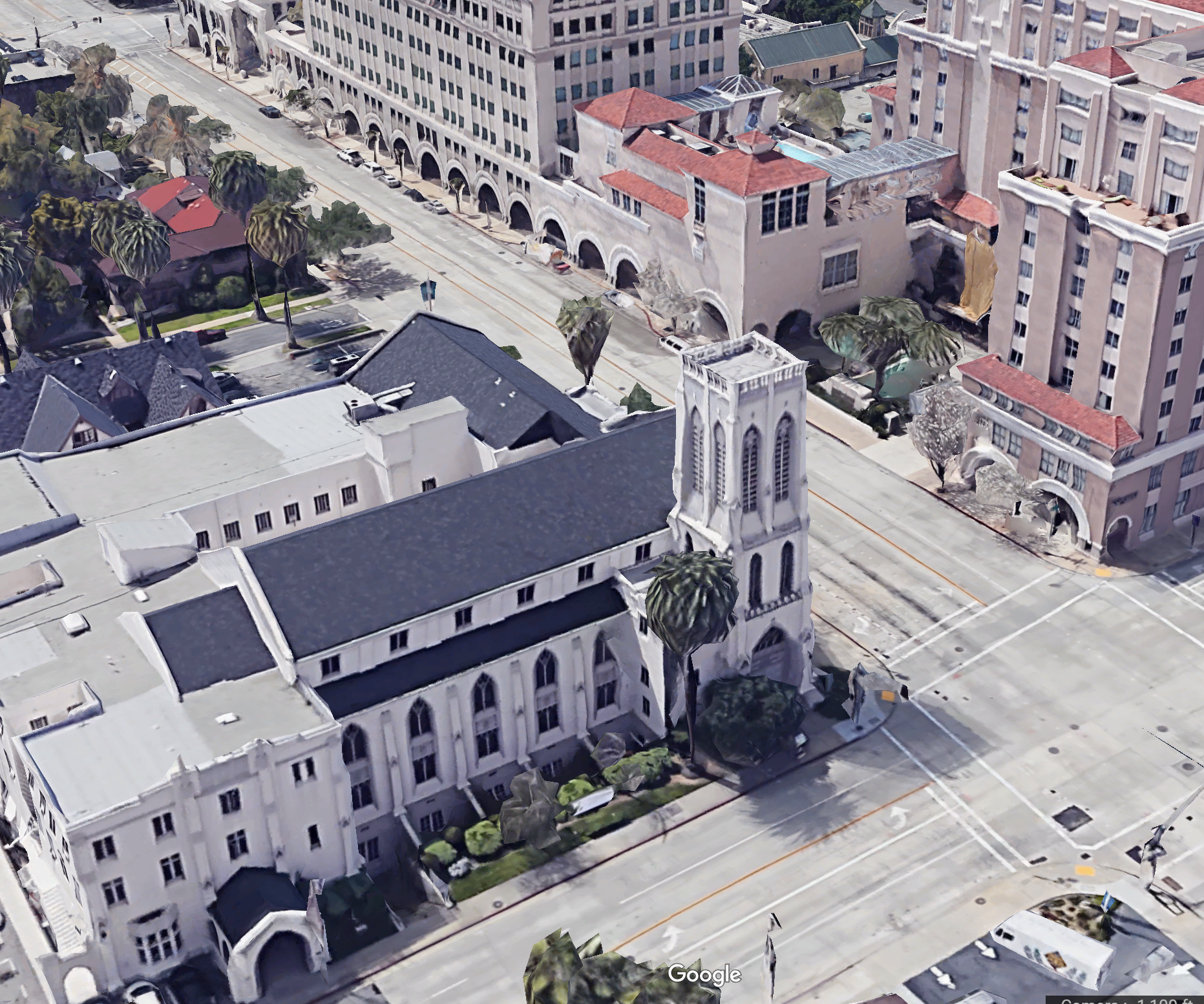 SE Corner of Walnut and Los Robles
– Restaurant, Apartments and Hotel
Church Conversion - Preliminary Review
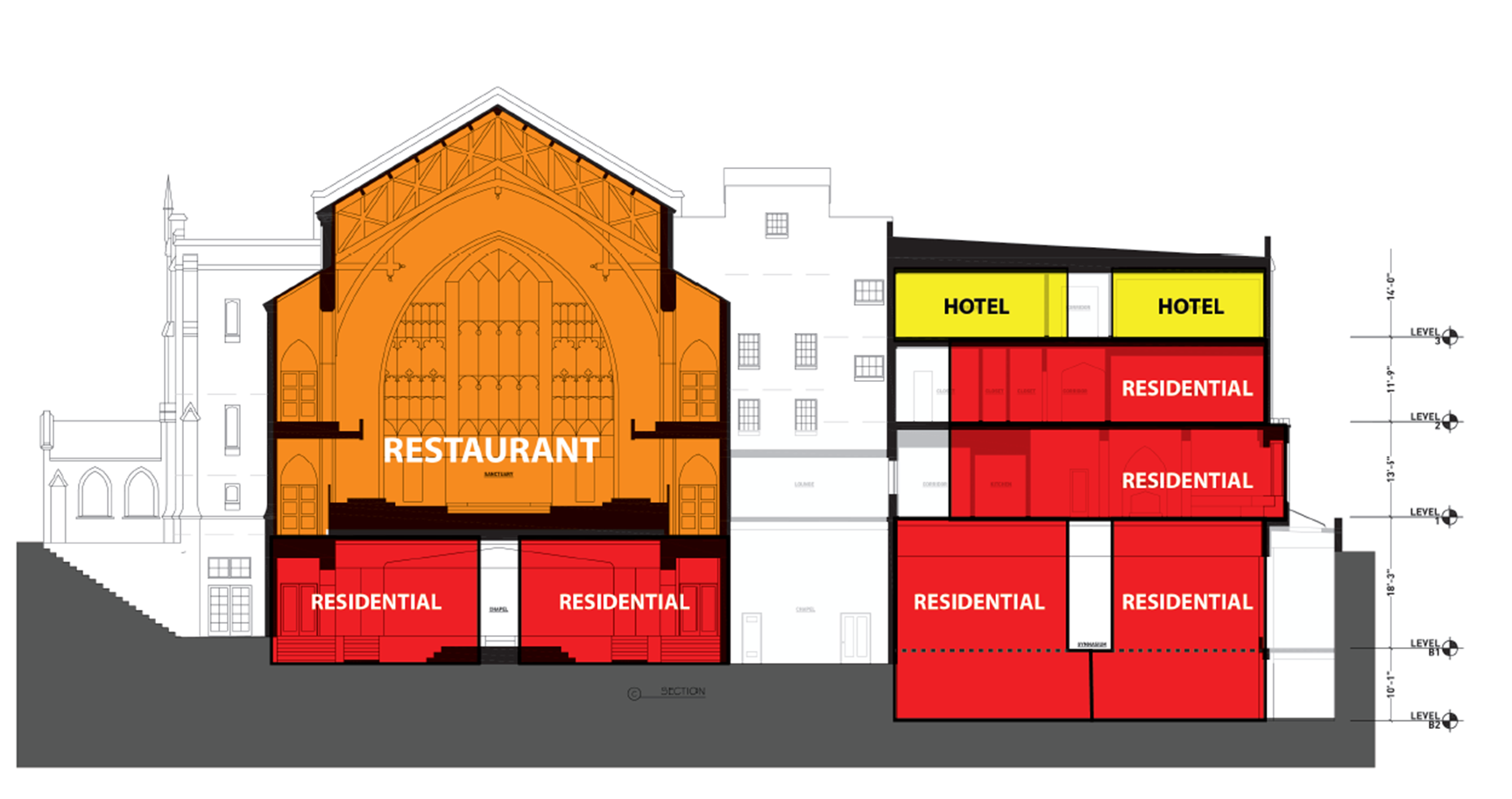 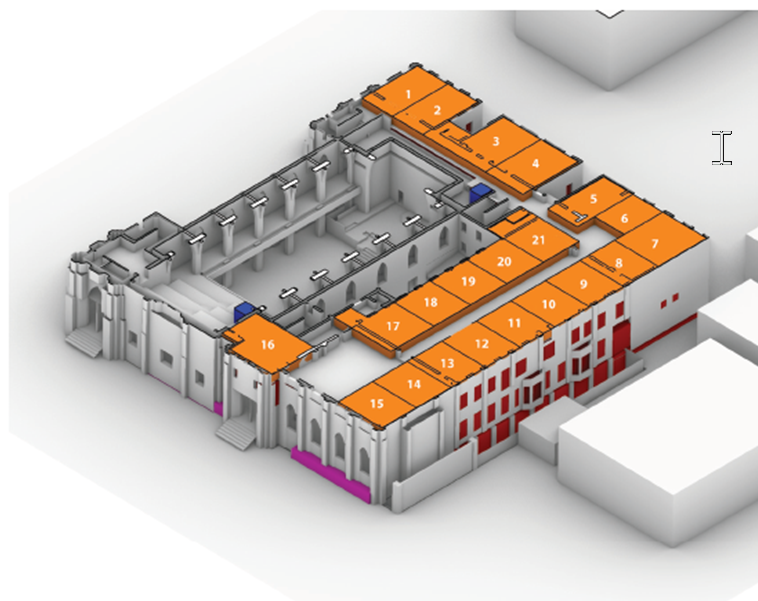 4
NEW COMMERCIAL
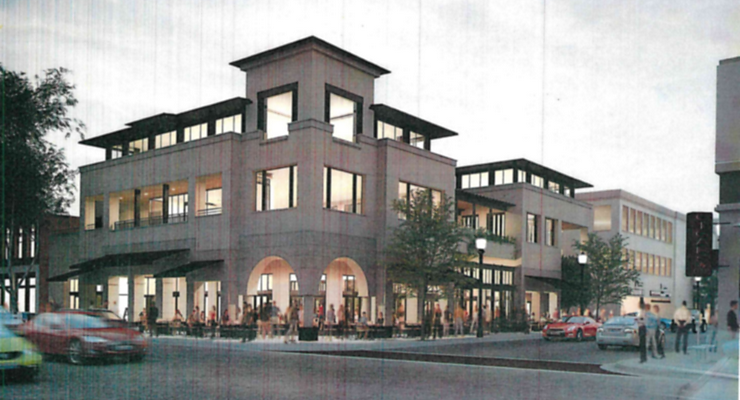 Green St. & Delacy Ave.“Twin Palms” site
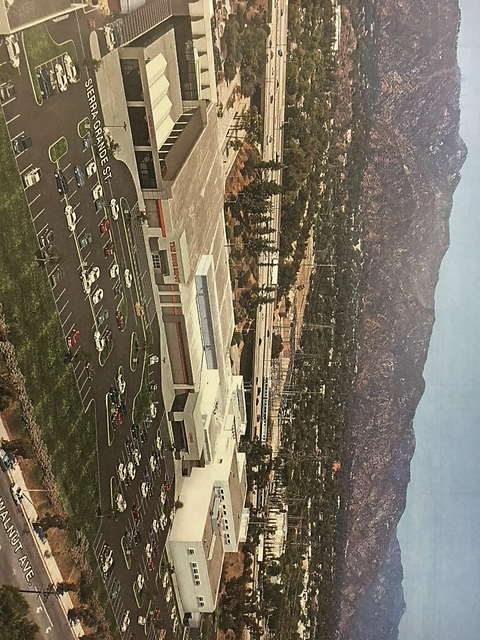 Avon site on Foothill Blvd.Reuse to Home Depot and Office Space